Labeling CRISPR-Cas9

To the right is a visual representation of the CRISPR-Cas9 protein.

Using the movable labels below, annotate this visual representation with the correct terms.
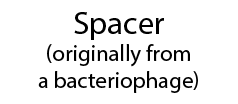 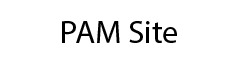 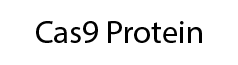 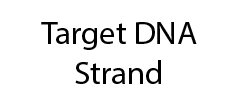 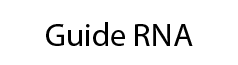 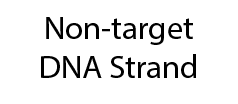 What are some strengths and weaknesses to this particular representation of the Cas9 protein?
Labeling DNA and guideRNA

To the right is a visual representation of the CRISPR-Cas9 protein.

Using the movable labels below, annotate this visual representation with the correct terms.
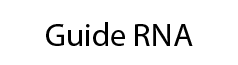 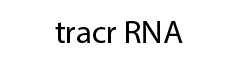 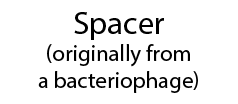 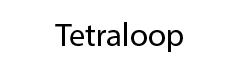 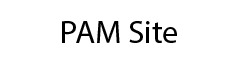 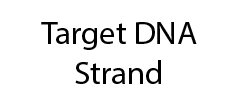 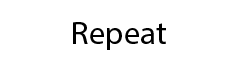 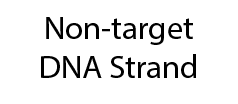 What are some strengths and weaknesses to this particular representation of the Cas9 protein?
Labeling CRISPR-Cas9

To the right is a visual representation of the CRISPR-Cas9 protein.

Using the movable labels below, annotate this visual representation with the correct terms.
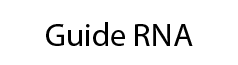 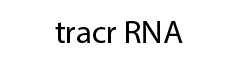 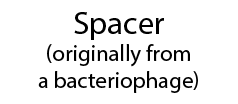 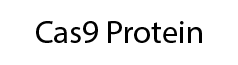 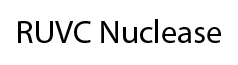 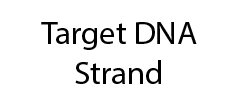 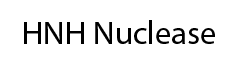 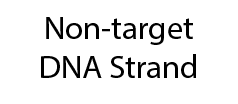 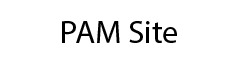 What are some strengths and weaknesses to this particular representation of the Cas9 protein?
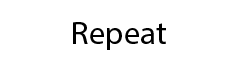 Labeling CRISPR-Cas9

To the right is a visual representation of the CRISPR-Cas9 protein.

Using the movable labels below, annotate this visual representation with the correct terms.
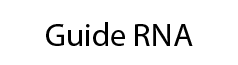 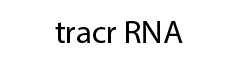 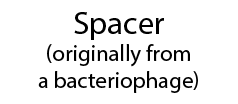 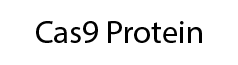 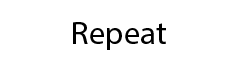 What are some strengths and weaknesses to this particular representation of the Cas9 protein?
Labeling CRISPR-Cas9

To the right is a visual representation of the CRISPR-Cas9 protein.

Using the movable labels below, annotate this visual representation with the correct terms.
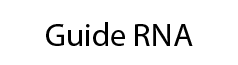 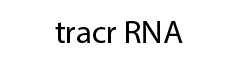 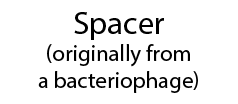 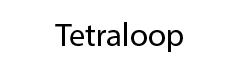 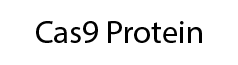 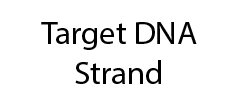 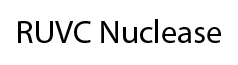 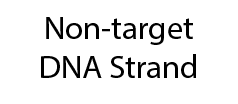 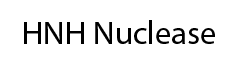 What are some strengths and weaknesses to this particular representation of the Cas9 protein?
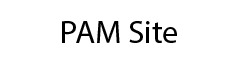 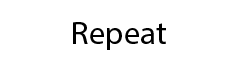 Activity Questions:
Add questions as needed for your classroom and student level.